Estudo de Caso: Indústria Cervejeira
Beatriz Bignardi
Felipe Suguimoto
Vinicius Baptista
Importância
13 bilhões de litros por ano

1.209 cervejarias registradas no Ministério da Agricultura, Pecuária e Abastecimento (2019)

Em 2018, houve o surgimento de 320 novas fábricas 

De 2014 a 2019 houve um crescimento no número de cervejarias de 36,4%
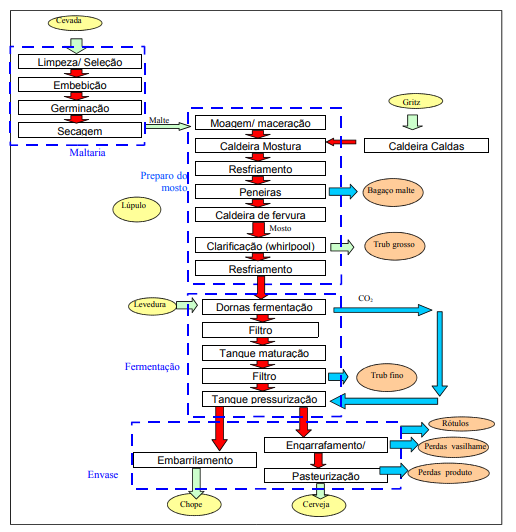 Matérias Primas e
Fluxograma
Uso de grande volume de água

Cereais, lúpulo e levedura	

Processo produtivo dividido em quatro etapas

Maltaria, preparo do mosto, fermentação e o envase
Processos
Obtenção do Malte:
Limpeza e seleção dos grãos → Embebição → Germinação → Secagem

Preparo do Mosto:
Moagem do malte → Maceração do Malte → Filtração do Mosto → Fervura do Mosto → Clarificação → Resfriamento

Fermentação:
2 Etapas: aeróbia e anaeróbia
Processos
4.	Processamento da cerveja:
Maturação → Filtração → Carbonatação

 5.	Envase:
Lavagem de garrafas → Envase → Pasteurização → Expedição
Geração de Efluentes
Maltaria: Lavagem de pisos

Estocagem: Lavagem de pisos (restos de matéria prima)

Preparação do Mosto: Lavagem de pisos, trocadores de calor, tubulações e tanques (levedura, fermentação, maturação e armazenamento de cerveja)
Fermentação, Maturação e Filtração: Lavagem de pisos, trocadores de calor, tubulações e tanques

Envasamento:
Lavagem: pisos, garrafas, barris, máquinas, tanques, equipamento, tubulações
Cerveja da quebra de garrafas
Descargas dos tanques de solução de soda